Канализационные насосные станции
Приемные резервуары н их оборудование
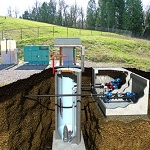 Приемные резервуары предназначены для кратковременного регулирования притока сточных вод, подводимых к насосам.
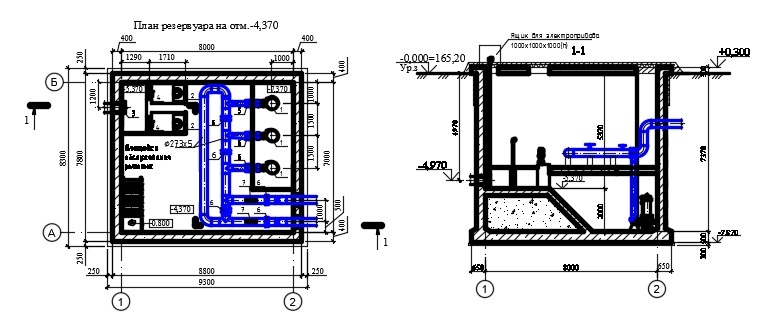 Эти резервуары могут быть отделены от насосной станции или совмещены с ней Отдельно стоящие резервуары, хотя и обеспечивают лучшие санитарные условия обслуживания станции, но значительно дороже совмещенных и поэтому применяются сравнительно редко.
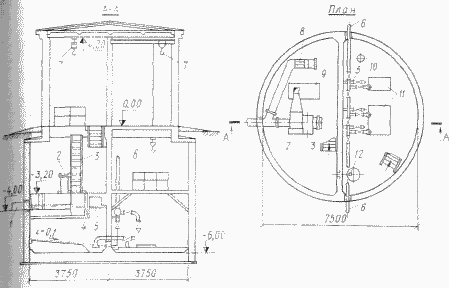 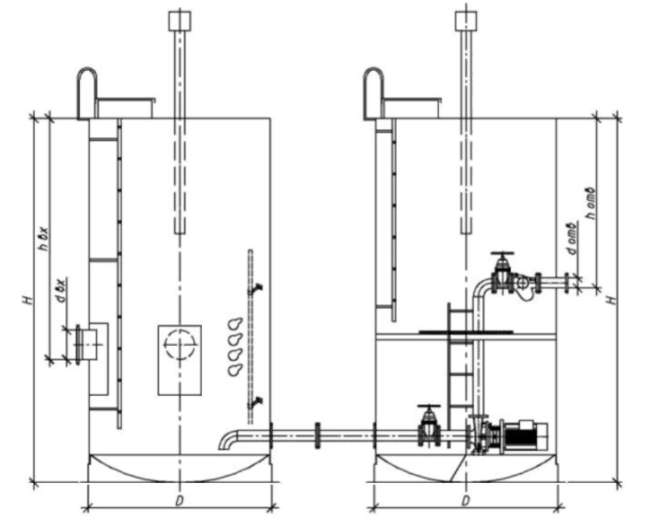 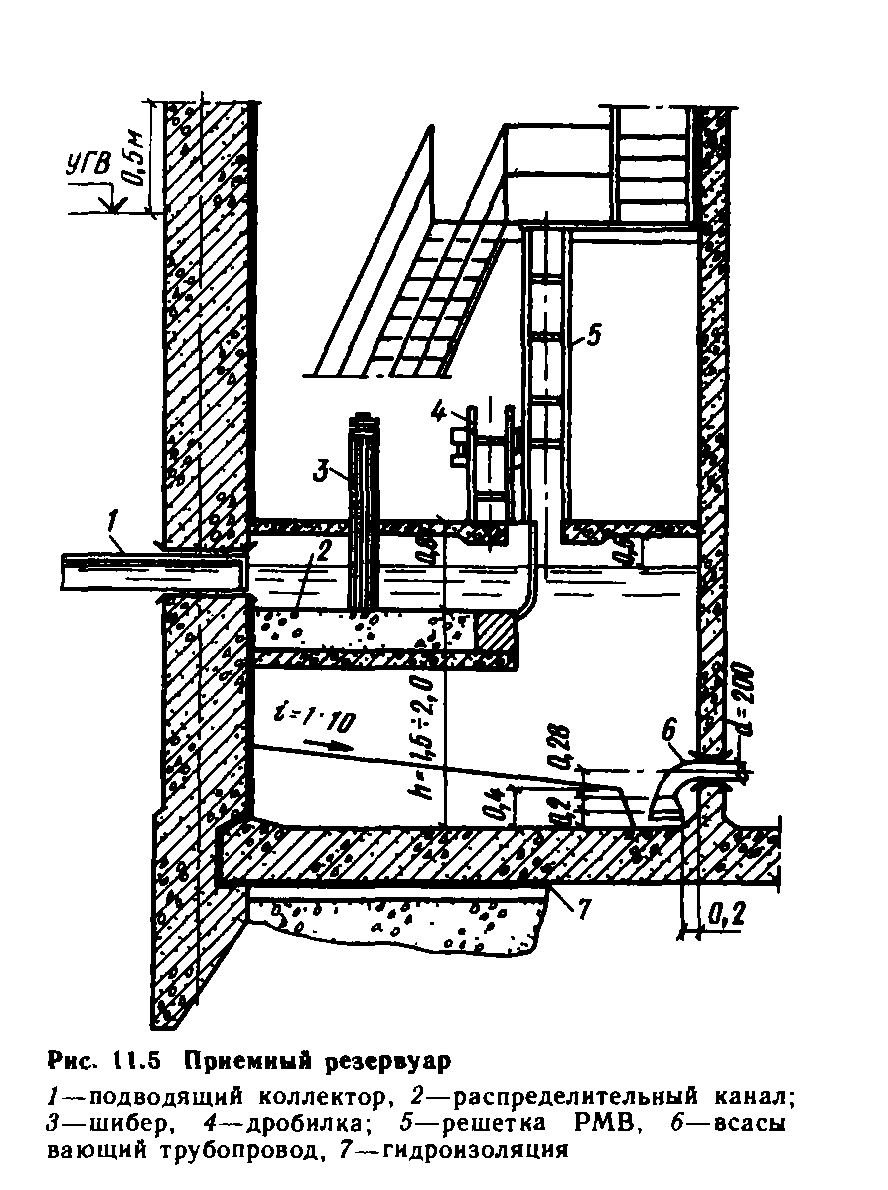 Резервуары состоят из рабочей (приемной) части, куда поступает сточная жидкость, и расположенного над ней помещения для оборудования (дробилок, транспортеров и т. д. ). В этом же помещении размещают и механическую часть решеток.
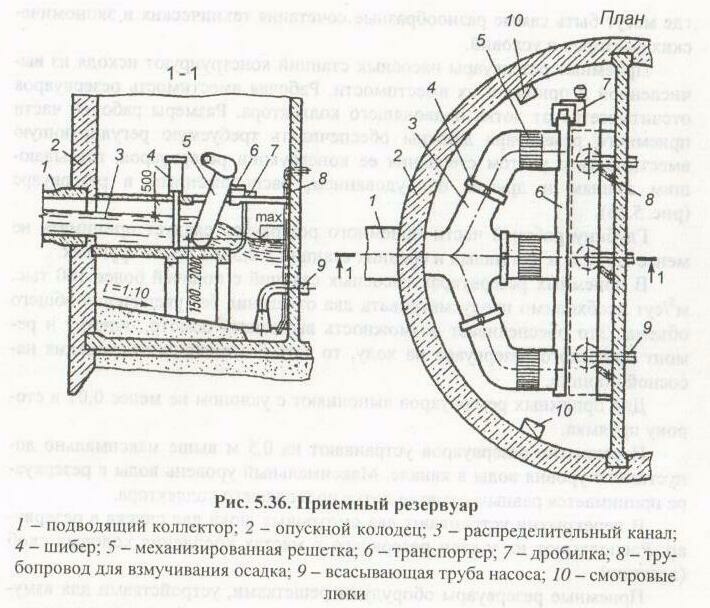 Глубину рабочей части приемного резервуара принимают равной 1,5—2 м, считая от лотка подводящего коллектора. На участке расположения всасывающих труб насосов устраивают приямок глубиной 0,5—0,7 м. Дно резервуара должно быть с уклоном не менее 0,1 в сторону приямка.
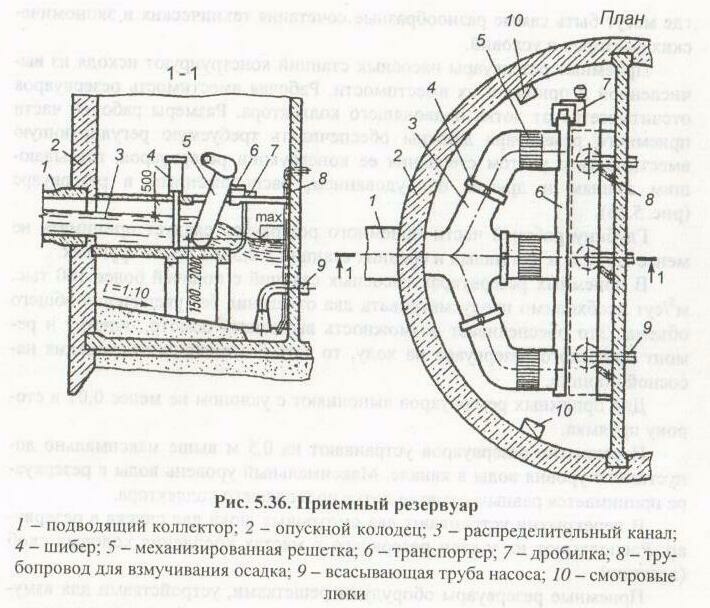 Для взмучивания осадка в резервуар подводят жидкость по ответвлению от напорной трубы. Этим же ответвлением пользуются при опорожнении напорного трубопровода. В резервуар должна быть подведена также линия от напорного водопровода технической воды для смыва загрязнении со стен и пола.
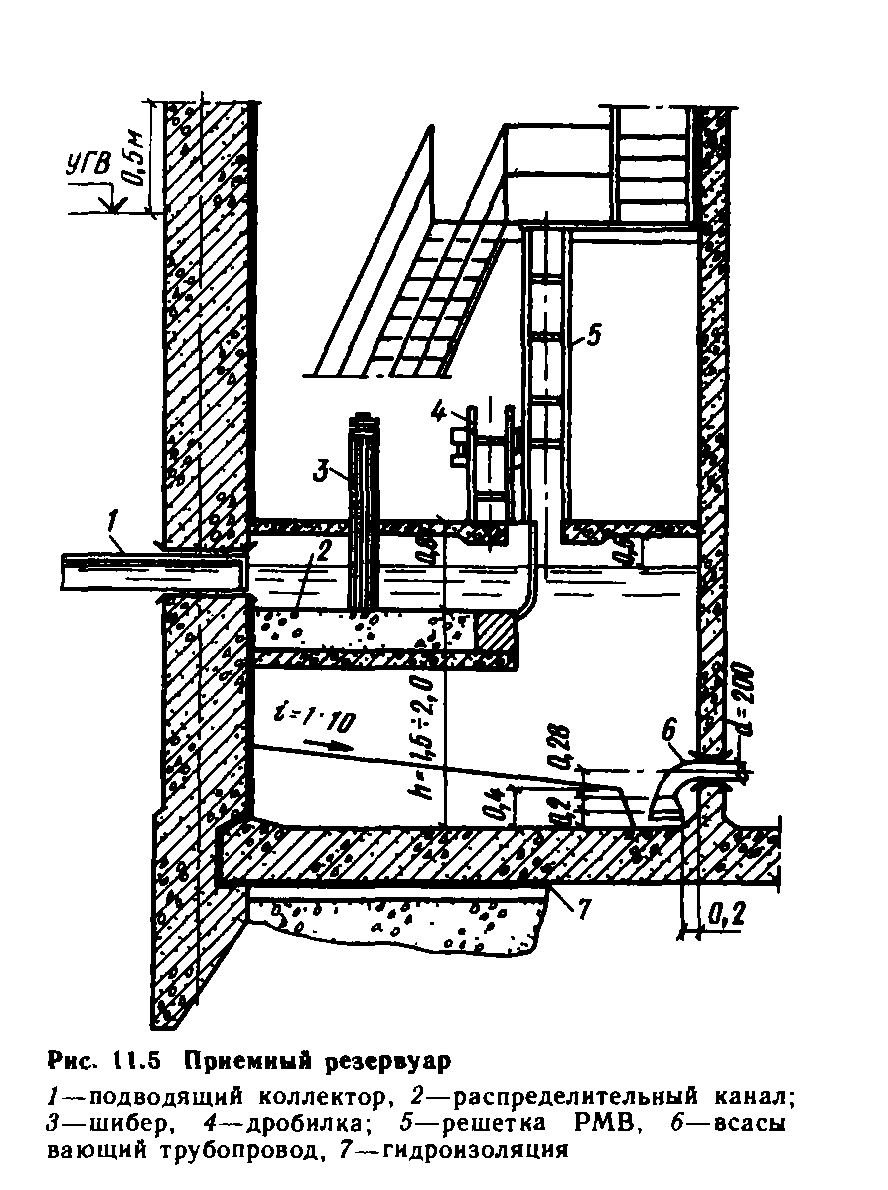 Приемные резервуары оборудуют решетками (ручными или механизированными) , дробилками, корытами, тележками, контейнерами и другими приспособлениями для удаления крупных отбросов.
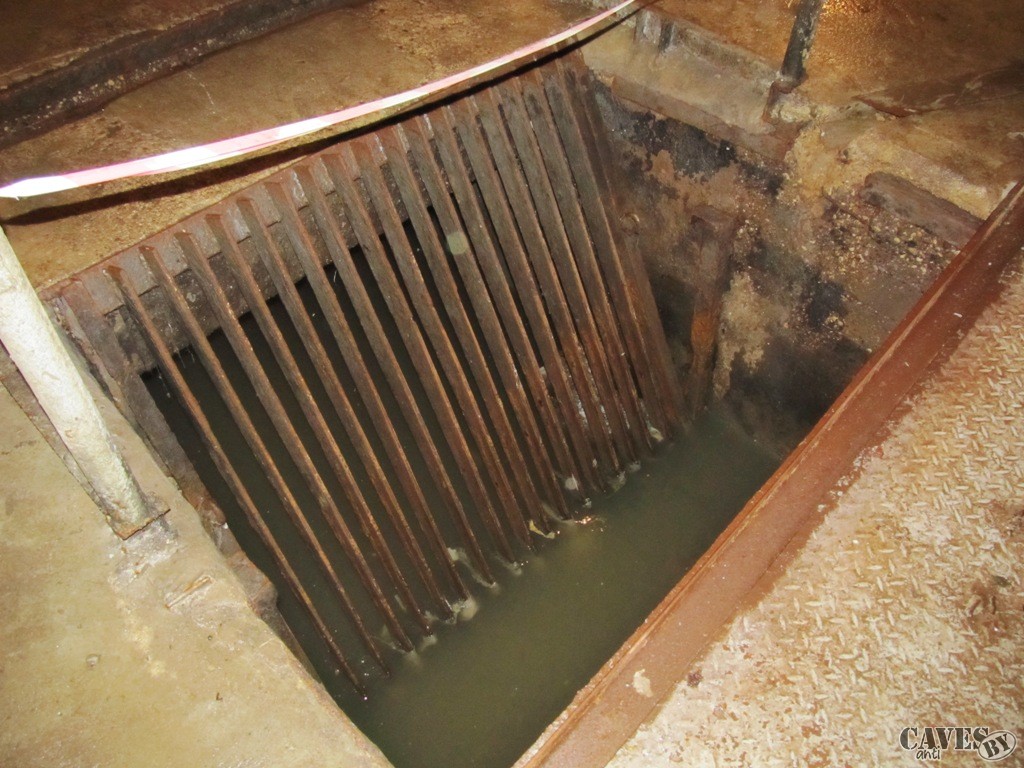 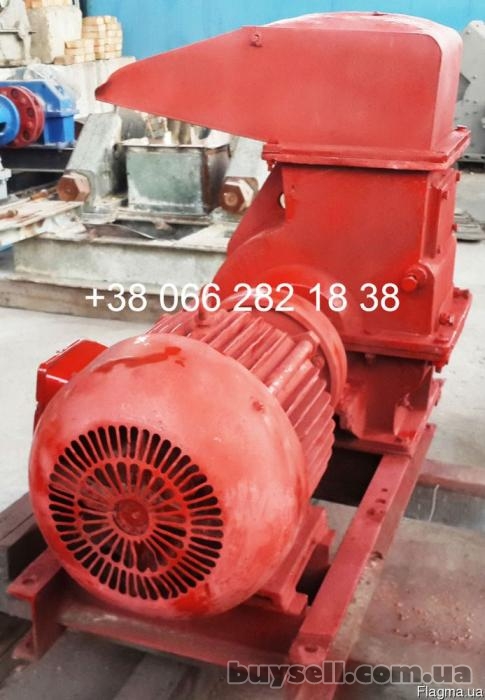 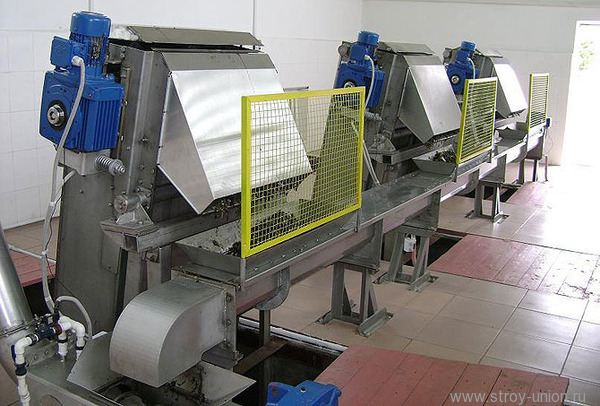 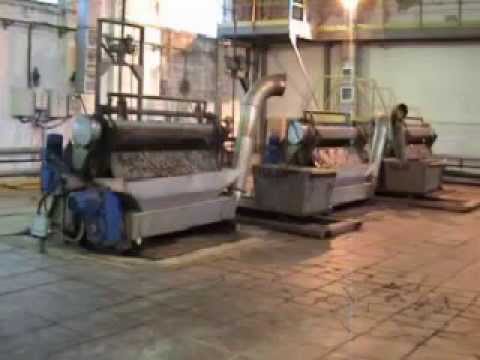 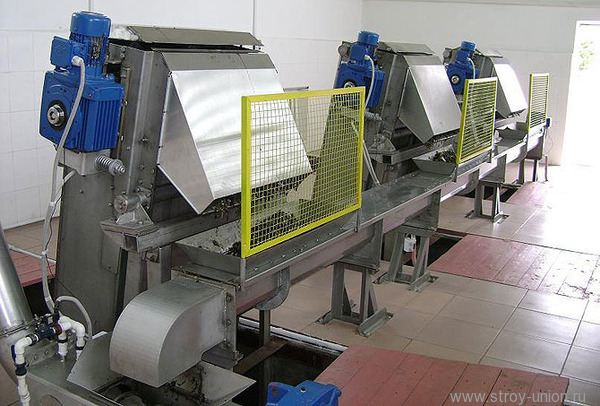 Решетки и дробилки на КНС
Решетки устанавливают на выходе из канала, подводящего воду к резервуару, с целью предотвращения попадания в насосы крупных отбросов.
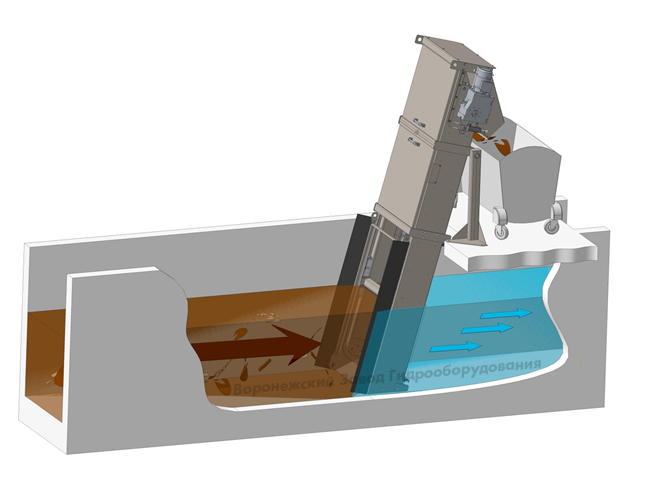 Ширина прозоров в решетках принимается в зависимости от марки насоса.
Если же насосная станция перекачивает сточную жидкость непосредственно на очистные сооружения, то независимо от марки насосов принимают решетку с шириной прозоров 13 мм.
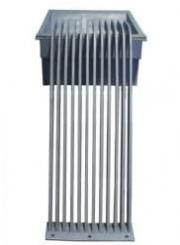 Скорость движения жидкости в прозорах решеток при максимальном
притоке надлежит принимать: в прозорах механизированных решеток – 0,8–1 м/с; в прозорах решеток-дробилок – 1,2 м/с.
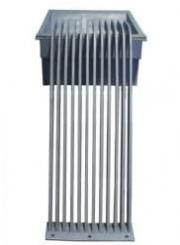 Решетки с ручной очисткой устанавливают, когда количество задержанных отбросов меньше 
0,1 м'/сут. При большем количестве осадков используют решетки с механическими граблями.
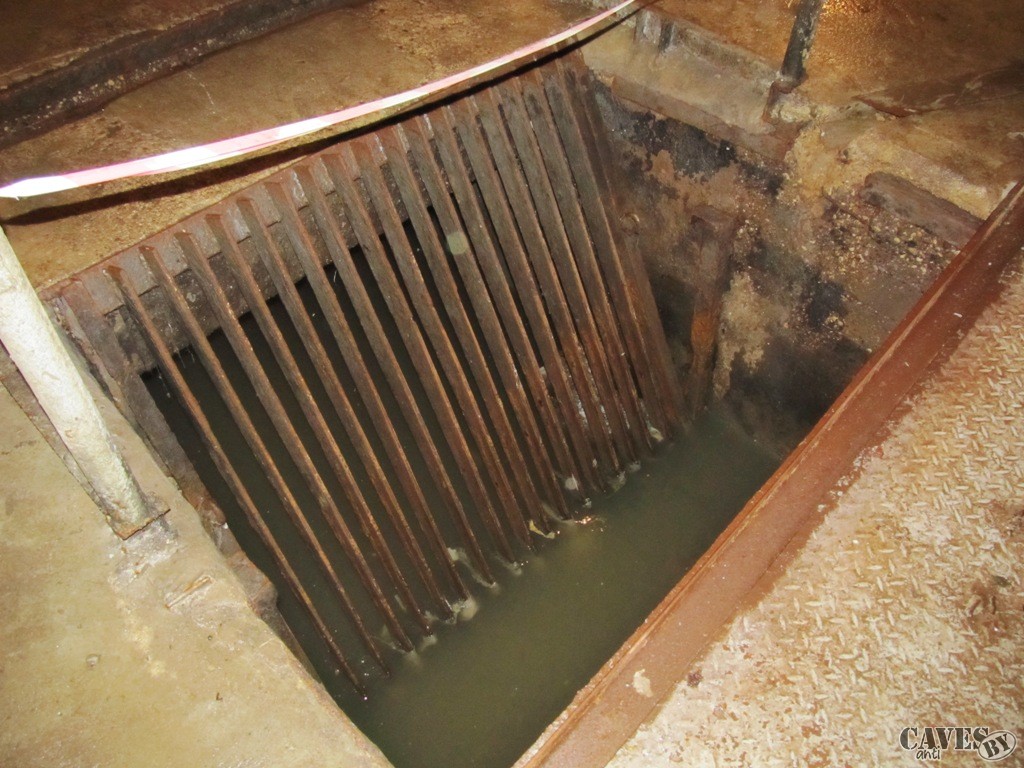 Решетки типов МГ и МГТ состоят из следующих основных узлов: приводной станции (электродвигатель с редуктором), приводной цепи, звездочек н двух тяговых цепей. Между цепями закреплены граблины. Двигаясь снизу вверх, граблины извлекают задержанные на решетке отбросы и поднимают их вверх, откуда они удаляются сбрасывателем на транспортерное устройство. Такие решетки выпускают девяти типоразмеров для каналов шириной от 800 до 2000 мм с пропускной способностью по воде от 26 до 185 тыс. м'/сут.
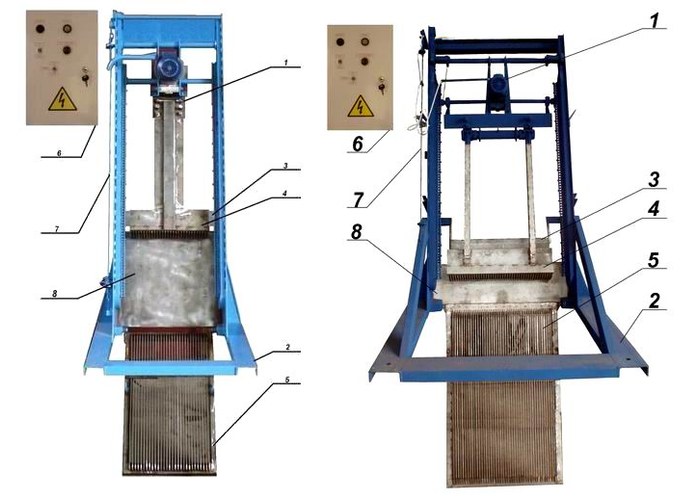 Для измельчения задержанных на решетках отбросов применяют специальные машины-дробилки.
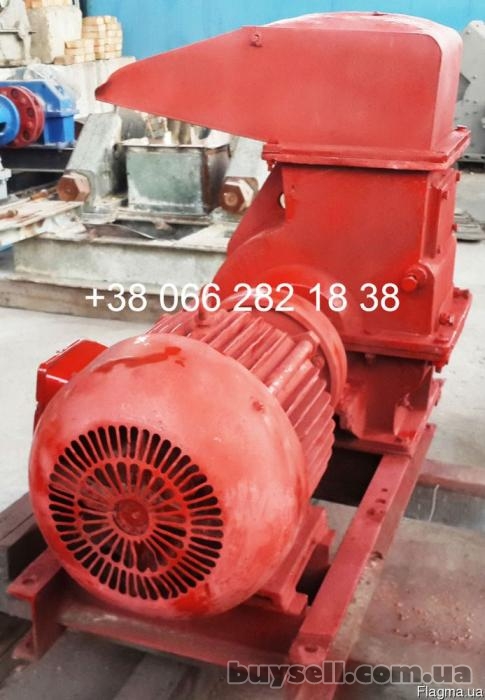 Наибольшее распространение получили дробилки молоткового типа. Такие дробилки действуют следующим образом: отбросы, загружаемые через люк, попадают на вращающийся ротор, состоящий из параллельно установленных дисков, между которыми по окружности свободно подвешены молотки.
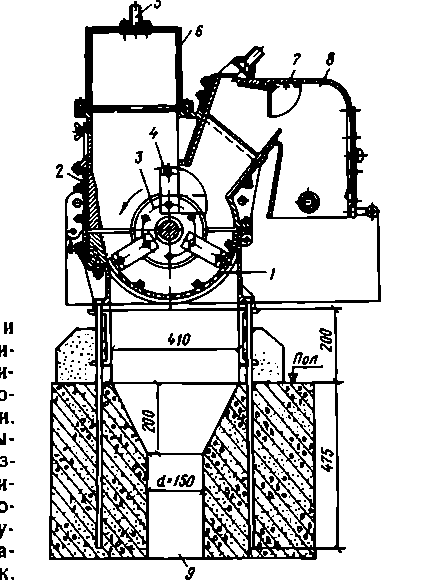 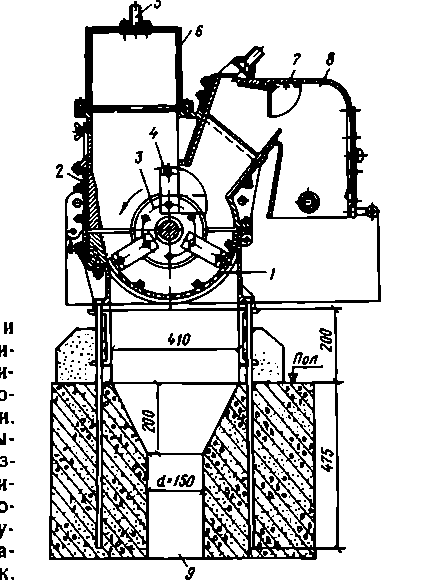 . При вращении ротора отбросы увлекаются дисками, попадают между молотками и зубчатыми граблями и дробятся.
В корпус дробилки непрерывно подается вода для смыва раздробленных отбросов, которые через перфорированную решетку проваливаются вниз и попадают а приемный резервуар. Такие дробилки марки 
Д-3 выпускают трех типоразмеров: производительностью 600; 1000 и 2000 кг/ч
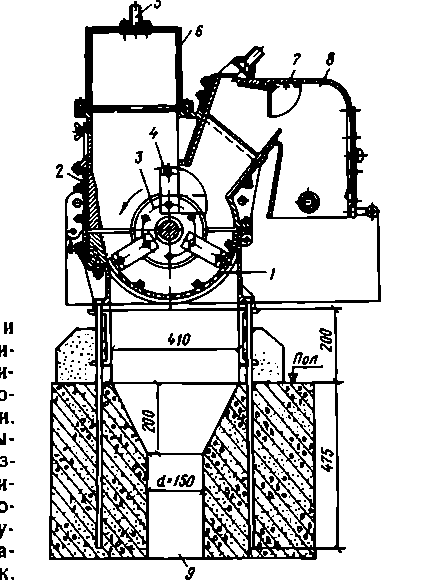 Разработано два типа решеток-дробилок: дли установки на трубопроводах и для установки в открытых каналах. Решетка-дробилка второго типа РД-600.
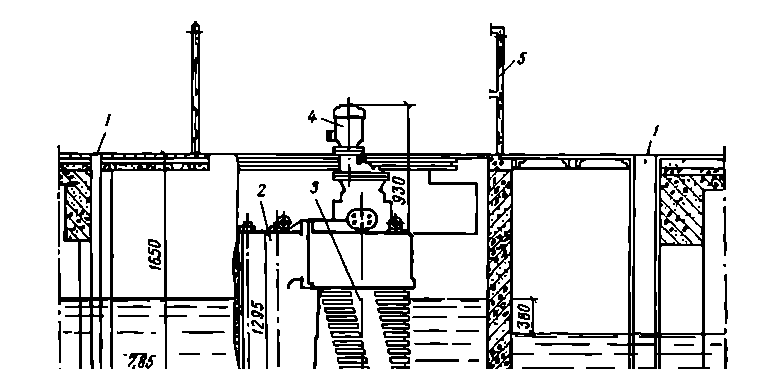 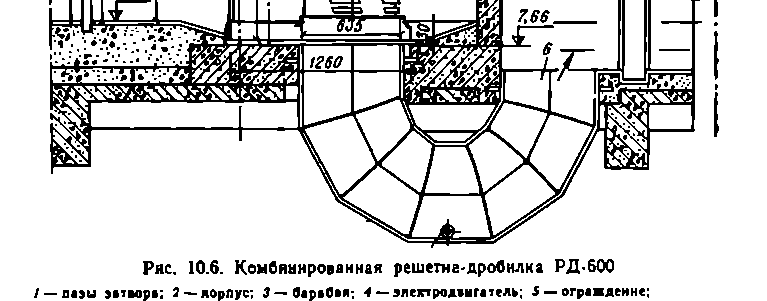 Принцип действия комбинированной решетки-дробилки типа  РД-200 пропускной способностью по воде 60 м3/ч тот же, что и 
решетки-дробилки типа РД-600, но устанавливается она в трубопроводе и может сбрасывать размельченные отбросы вместе со сточной жидкостью в трубопровод.
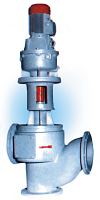 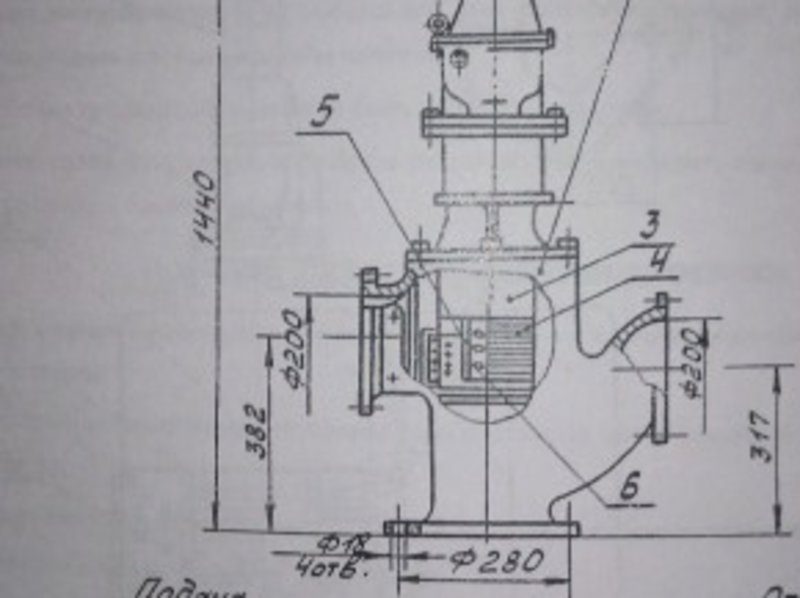 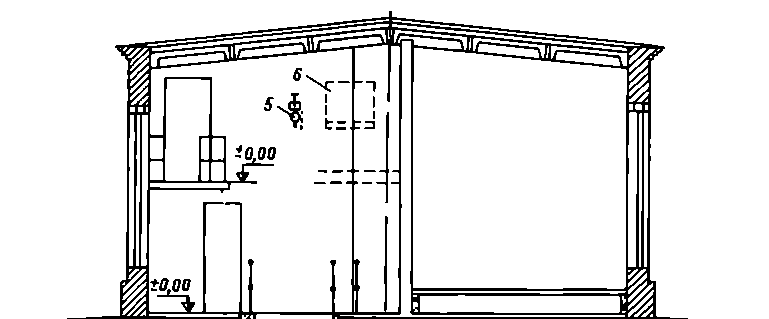 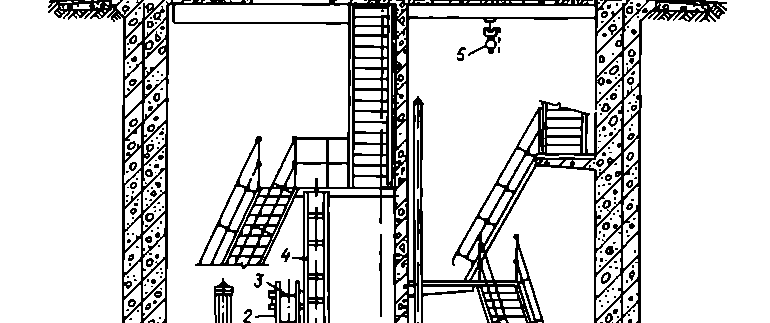 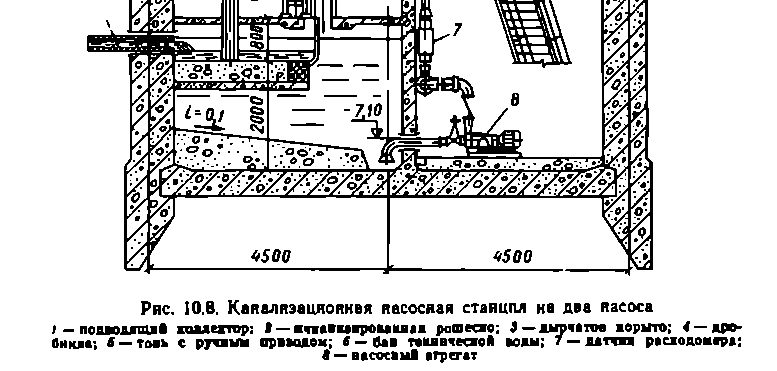